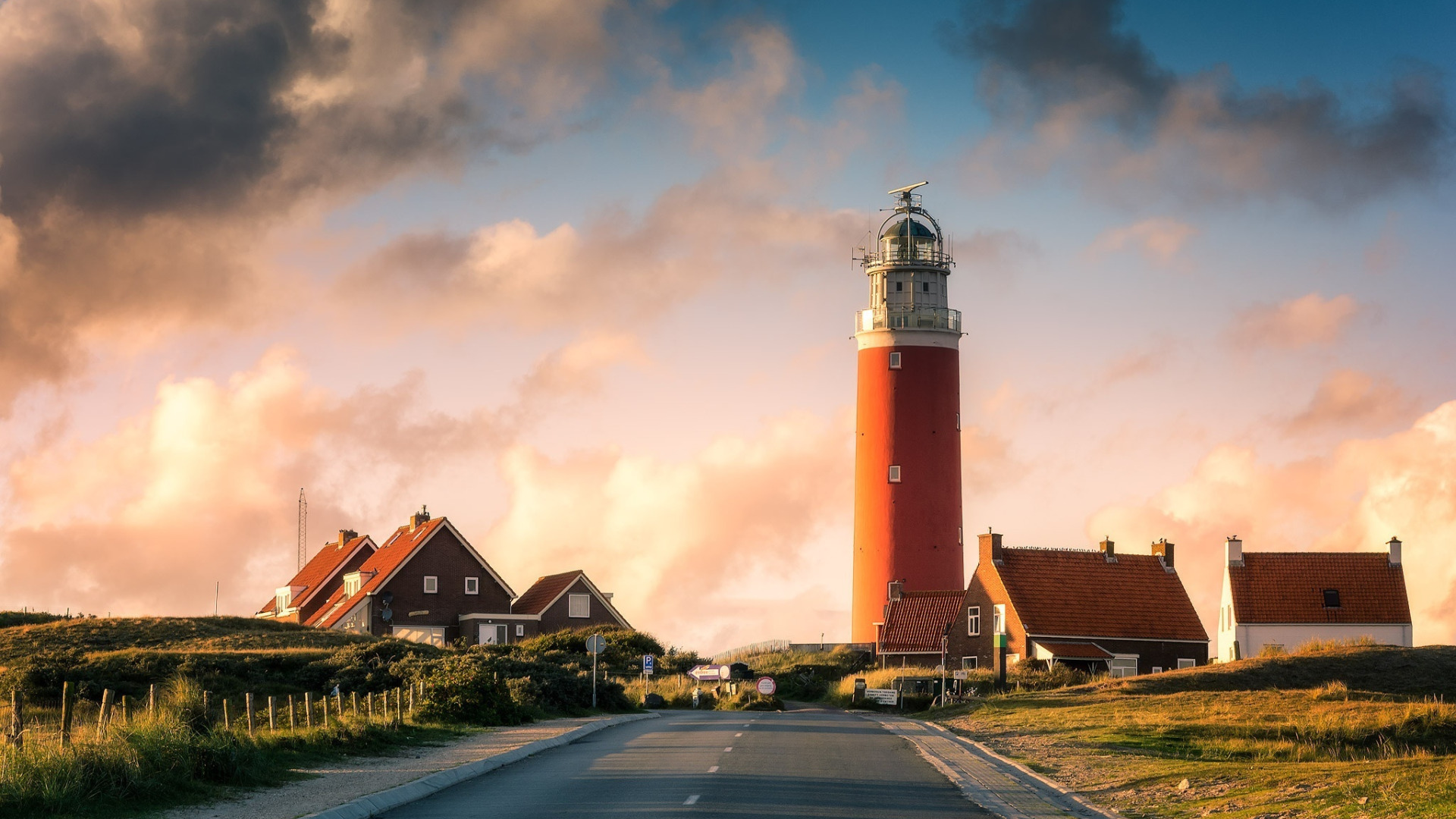 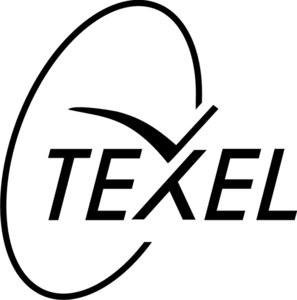 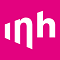 ⅓e van de Texelaars is in 2030 65+, tijd voor actie!
Woningopgave TexelEen stap vooruit.
14/01/2025
Nils, Lex, Bas en Jelle
Inhoudsopgave
[Speaker Notes: Het probleem: Stagnatie op de woningmarktInzicht vanuit de gemeenschapWaar liggen de kansen?Innovatieve woonconcepten voor alle generaties]
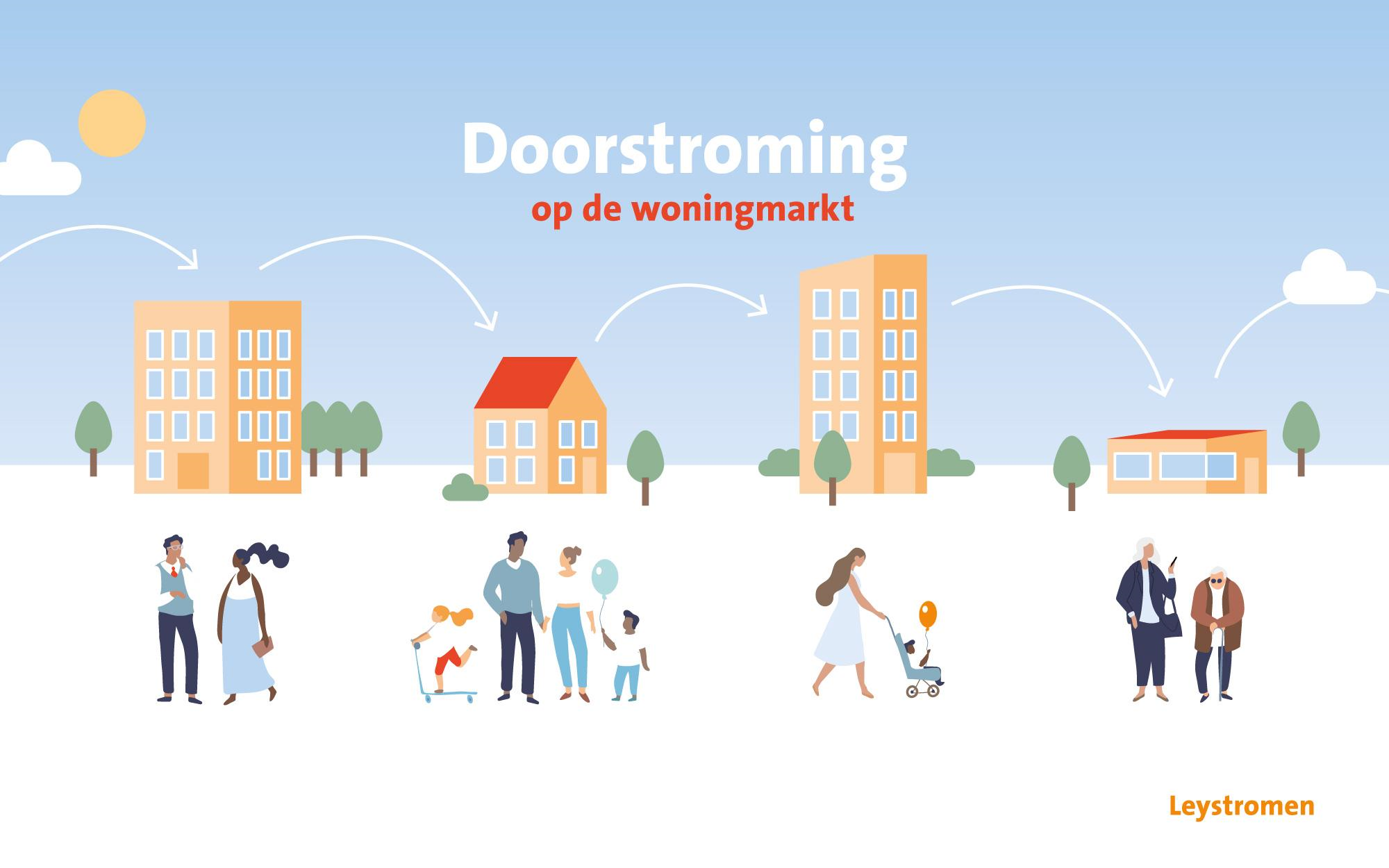 Probleemverkenning
Vergrijzing
Weinig beweging op de woningmarkt
Verhuizen? Waarom zouden ze dat doen? 
Starters aanbod is zeer beperkt
Oorzaken
Veel vertrek van jongeren
Financieel nadelig voor huurders
Emotionele waarde
Fysiek scheef wonen
[Speaker Notes: Waarom op latere leeftijd verhuizen?
Financieel niet aantrekkelijk]
Wat vinden Texelaars?
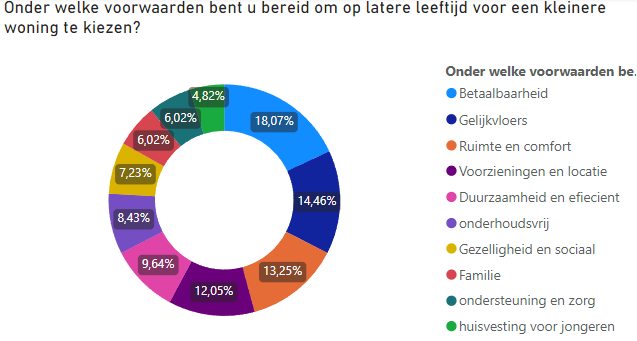 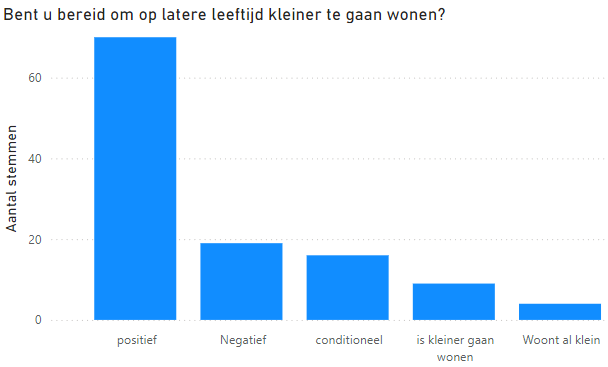 [Speaker Notes: Onderzoek naar stakeholders m.b.t. doorstromen 162 respons
200+ Texelaars gesproken
Enquete 1 : 162 respons
Stakeholder meeting 8 groepen
Enquete 2 : 11 respons
Stakeholder meeting 9 mensen
Interventie 20 mensen]
We spraken met verschillende doelgroepen:
31-50 jarige
51-65 jarige
65+
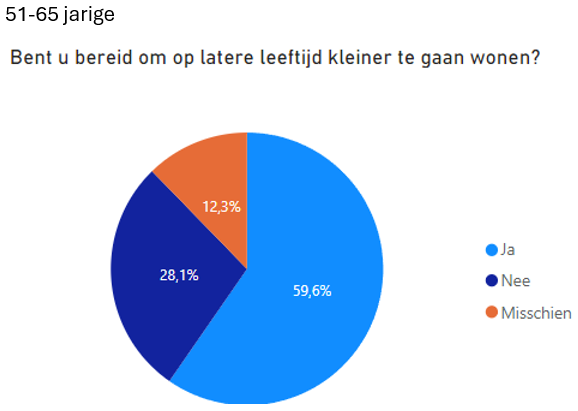 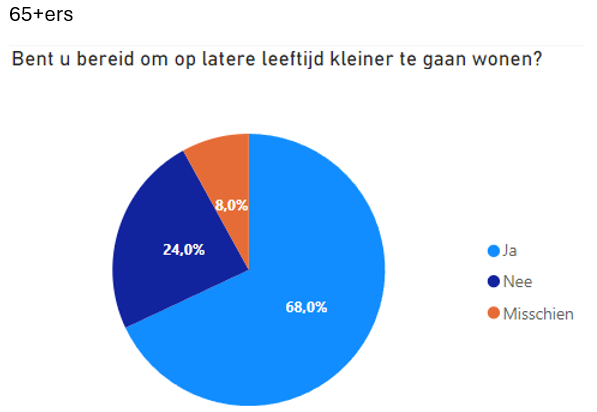 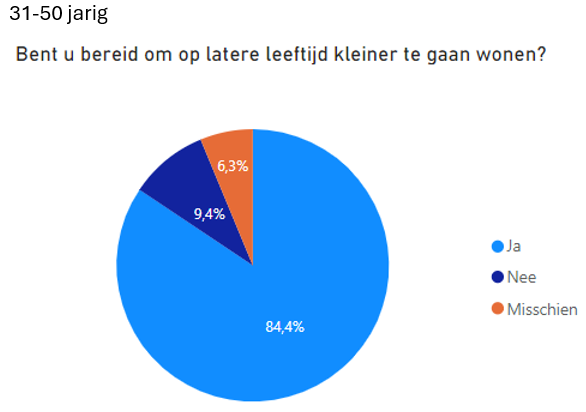 [Speaker Notes: - Deze data was belangrijke input om de doelgroep te bepalen]
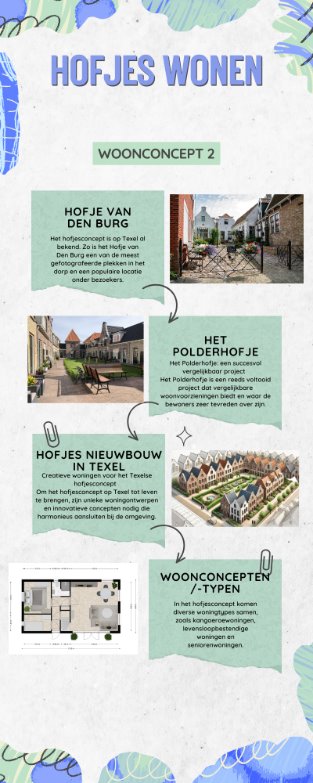 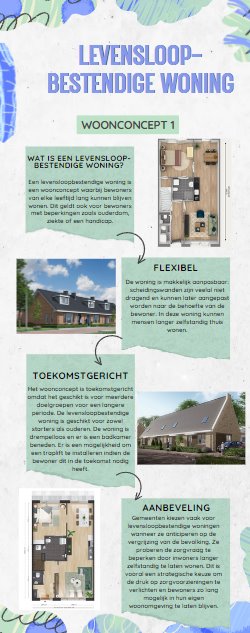 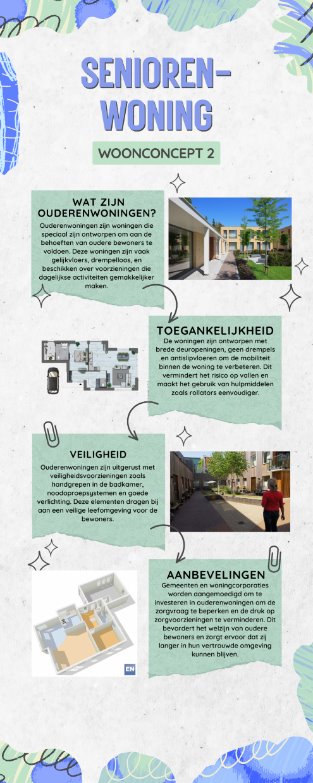 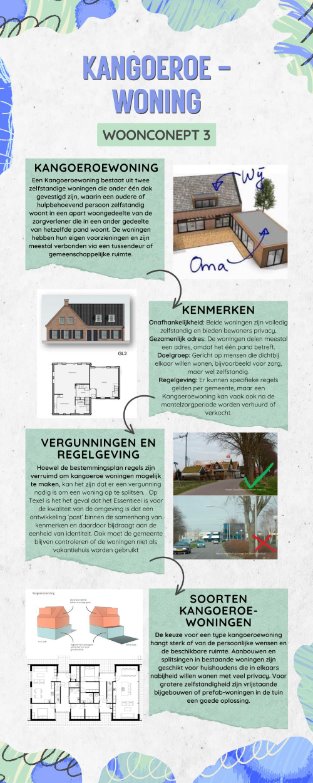 [Speaker Notes: Bas 
Vanuit onze enquête was het hofjes wonen de meest gewenste woonvorm.
 Een knarren hof waar mensen het leuk vinden om elkaar af en toe helpen zonder verplichting sluit ook goed aan bij de Texelse identiteit.

Voor deze woonvorm hebben wij 3 woon concepten uitgewerkt.
Levensloop bestendige woningen, Deze zijn ingericht op de volledige levensloop van de bewoner en deze is hier eenvoudig naar aan te passen.
Senioren woningen, deze zijn al ingericht voor de bewoner zo is de woning gelijkvloers en bedoeld om mobiliteit te bevorderen.
En als laatste de kangoeroe woningen, hierbij worden woningen gesplitst in twee adressen. Wel bekend als een mantelzorgwoning of beneden bovenwoning]
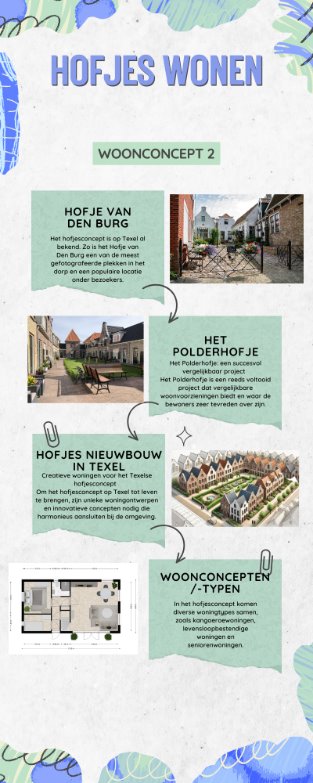 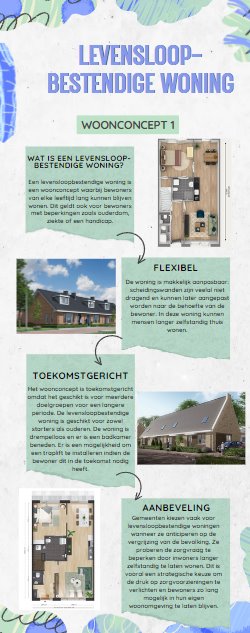 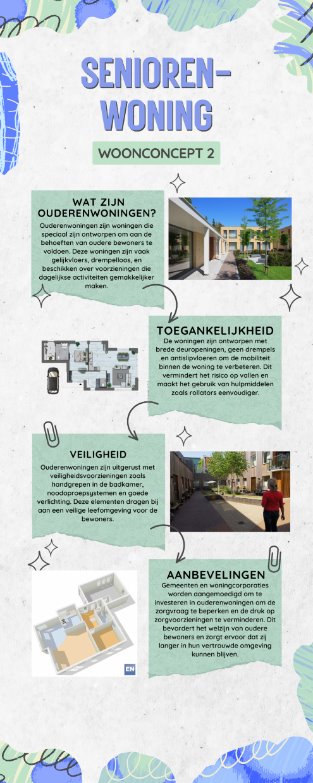 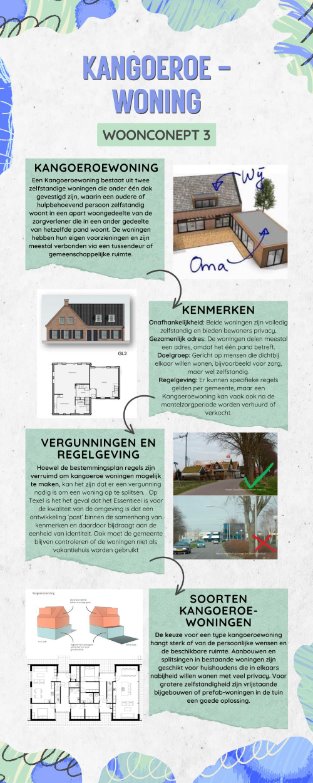 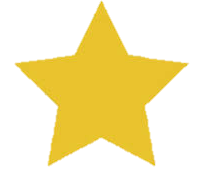 7,9
6,3
6,0
[Speaker Notes: Bas 
Levensloop bestendige woningen, Deze zijn ingericht op de volledige levensloop van de bewoner en deze is hier eenvoudig naar aan te passen.
Senioren woningen, deze zijn al ingericht voor de bewoner zo is de woning gelijkvloers en bedoeld om mobiliteit te bevorderen.
En als laatste de kangoeroe woningen, hierbij worden woningen gesplitst in twee adressen. Wel bekend als een mantelzorgwoning of beneden bovenwoning

Levensloop bestendige woningen kwam als beste uit de test onder te texelaars, en dat sluit ook goed aan bij onze verbrede doelgroep omdat deze woning later gemakkelijk kan worden aangepast aan hun behoeften.]
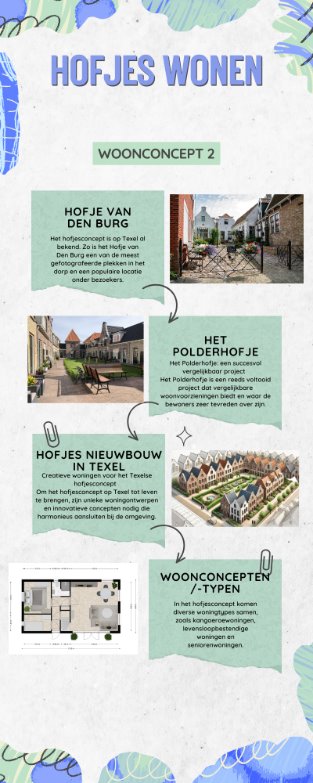 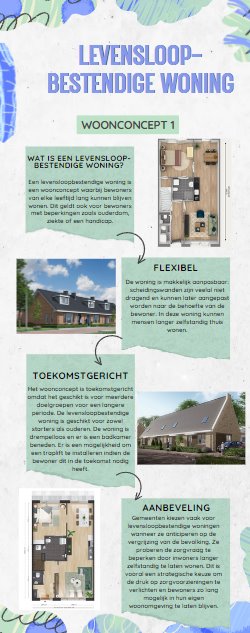 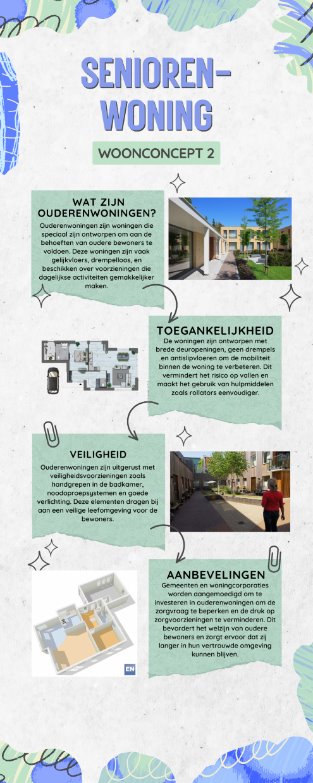 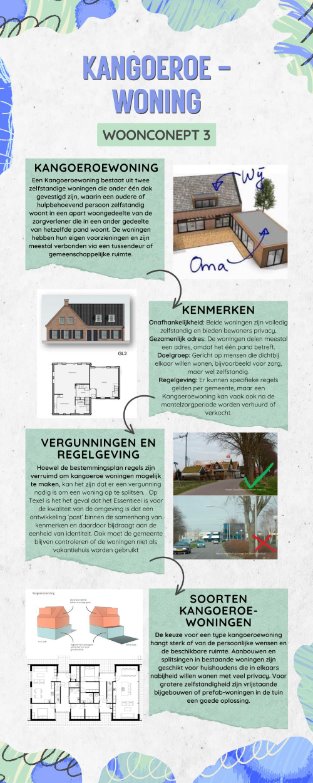 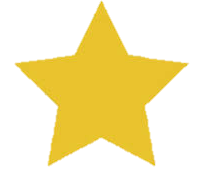 7,9
6,3
6,0
[Speaker Notes: Bas 

De woonconcpeten hebben wij tijdens ons 2e werkbezoek aan Texel toegelicht tijdens een expertmeeting en in samenwerking met het OSG. Texelaars gaven feedback en beoordeelde onze woningtypes.
Stakeholders deelde ons hun voorkeur en dit vormde de kaders voor het project.

Levensloop bestendige woningen kwam als beste uit de test, en dat sluit ook goed aan bij onze verbrede doelgroep omdat deze woning later gemakkelijk kunnen worden aangepast aan hun behoeften.]
Locatie: Beatrixlaan
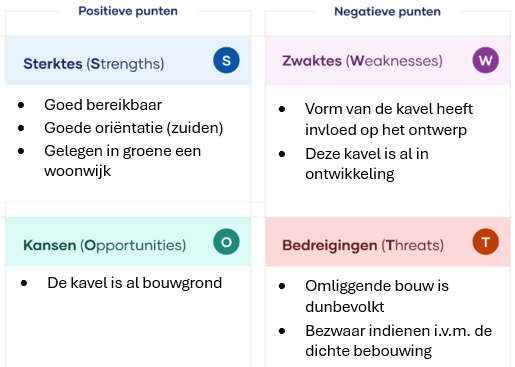 [Speaker Notes: Bas
Voormalige kompasschool – Den Burg]
Locatie: Waalderstraat
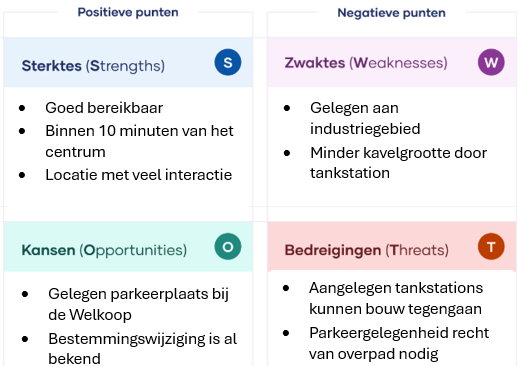 [Speaker Notes: Bas:
Nieuwbouw waalderstraat]
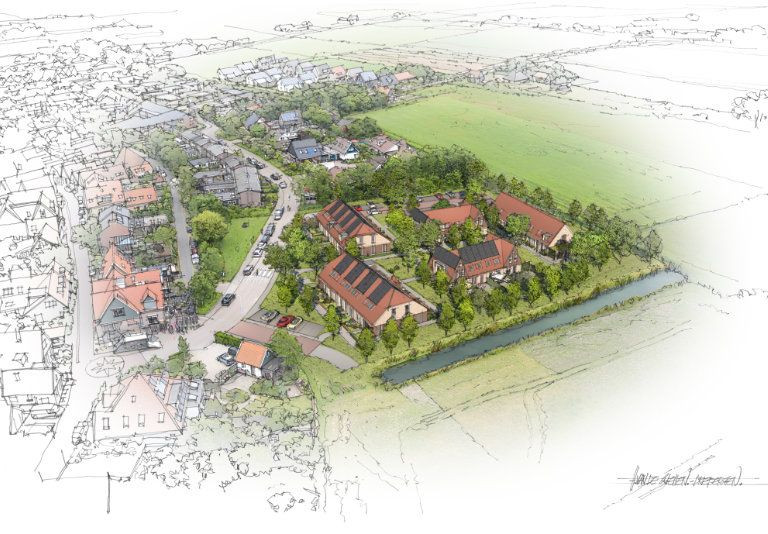 Ontwerpprincipes
Ontwerp moet voldoen aan de volgende kernwaarde van texel: 
Rust
Ruimte
Natuur
Landschappelijke kwaliteit
Cultuurhistorie
Nachtelijke duisternis

Vanuit de doelgroep:
Betaalbaar
Gelijkvloers
Ruimte en comfort
Concept ontwerpen
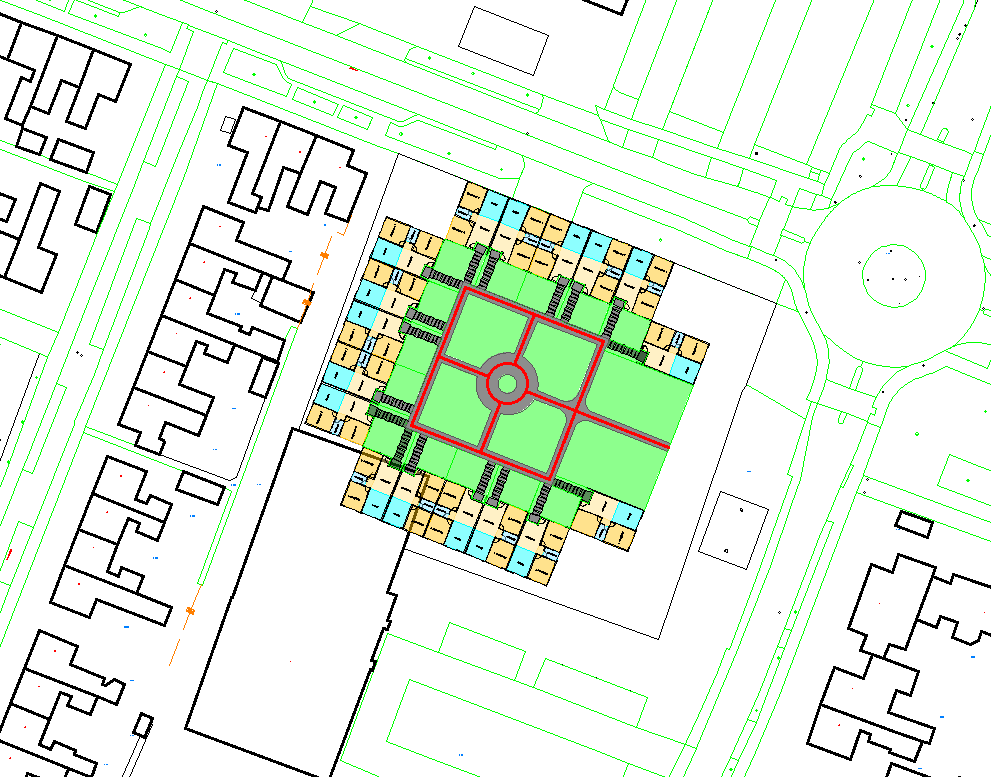 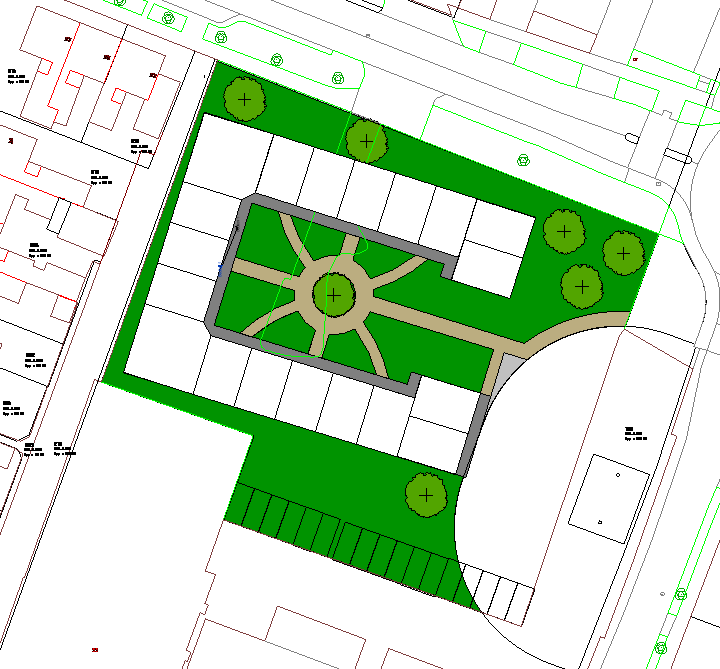 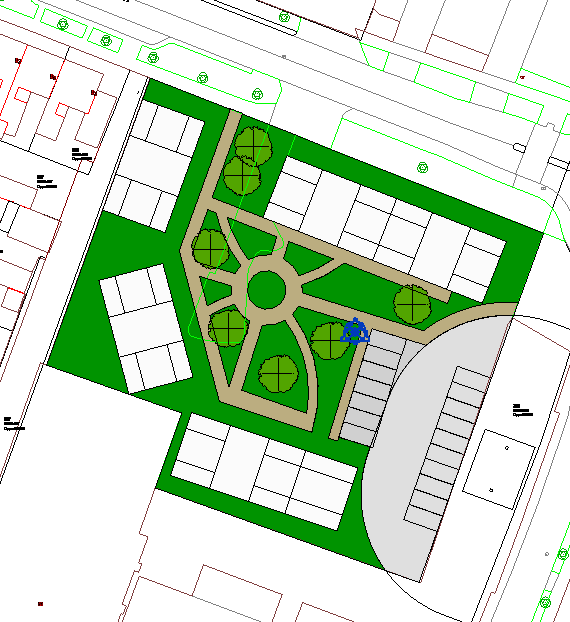 Seniorenwoningen
Levensloopbestendige woningen
Kangoeroewoningen
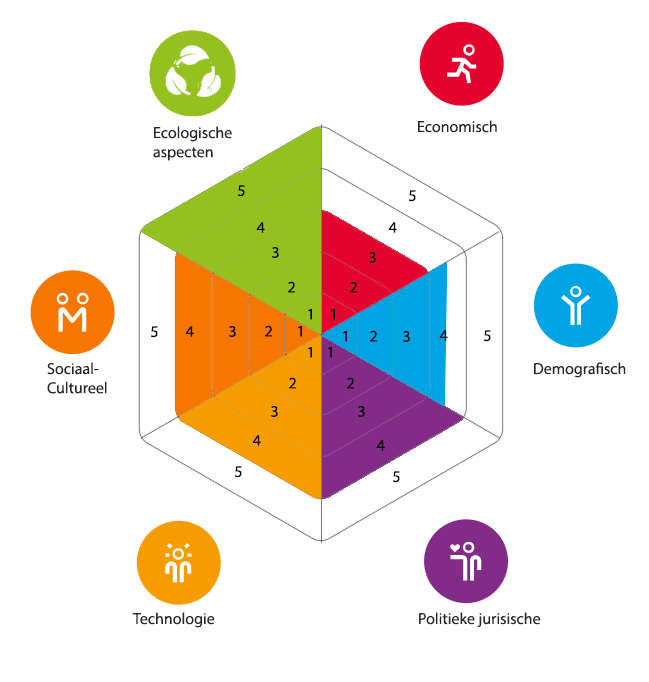 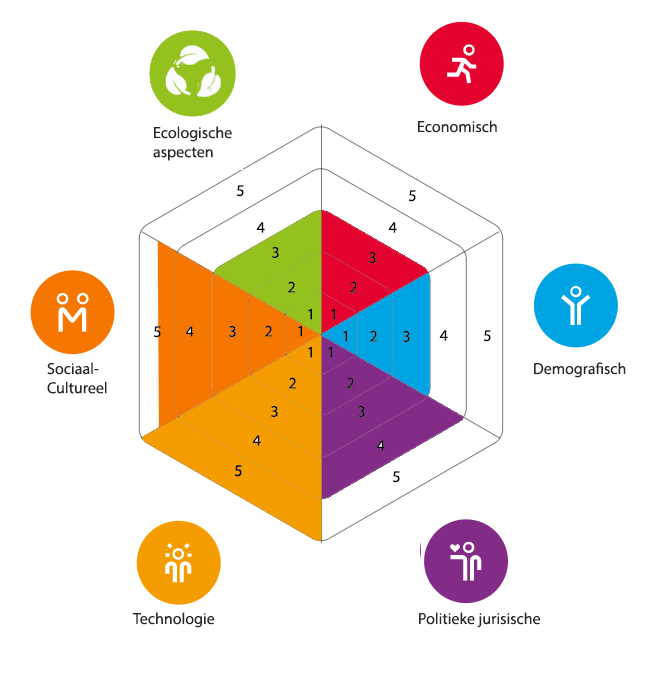 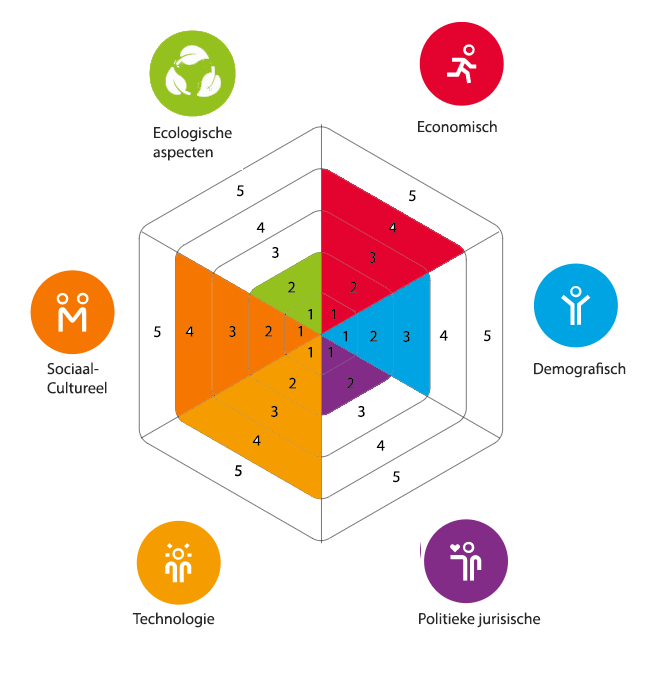 Het beste concept ontwerp
Levensloopbestendige woningen
Seniorenwoningen
Kangoeroewoningen
Politiek Juridisch
Politiek Juridisch
Politiek Juridisch
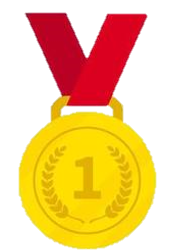 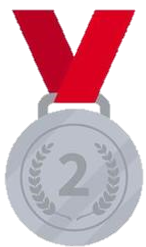 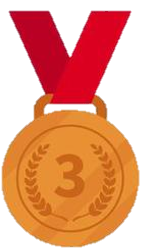 7,8
5,9
6,8
[Speaker Notes: 3 woonconcepten beoordeeld op verschillende criteria]
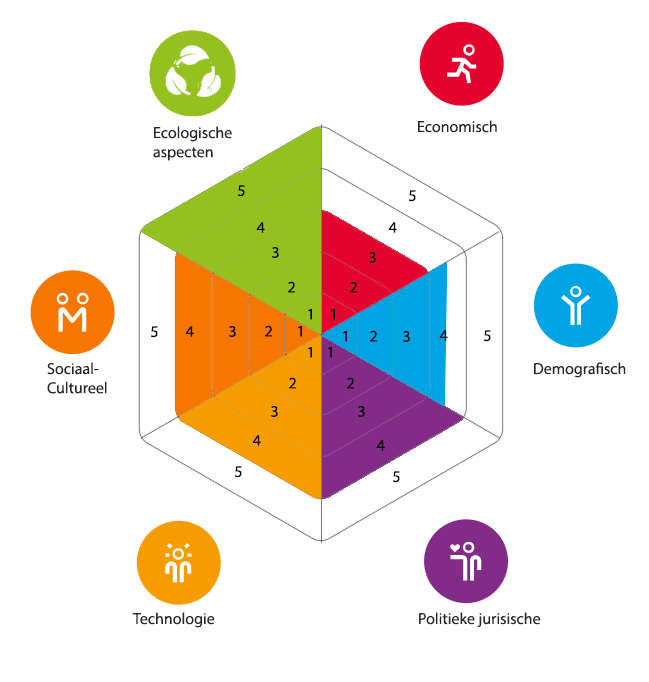 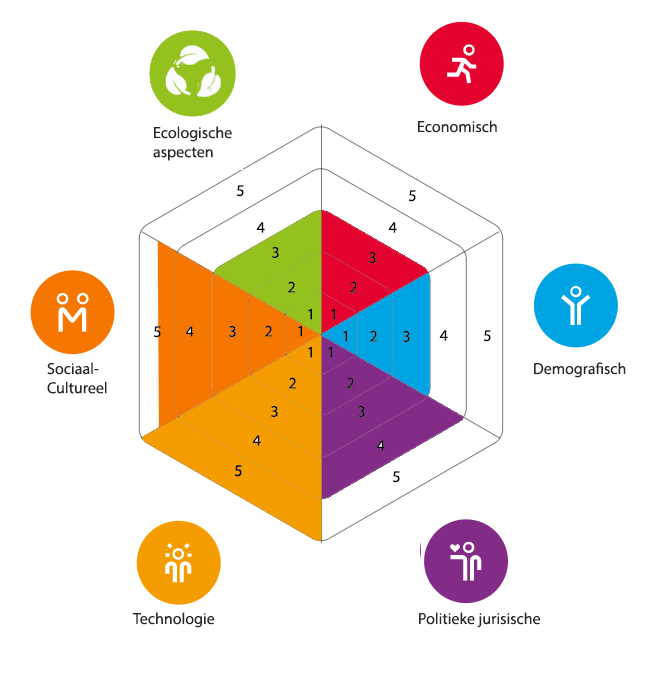 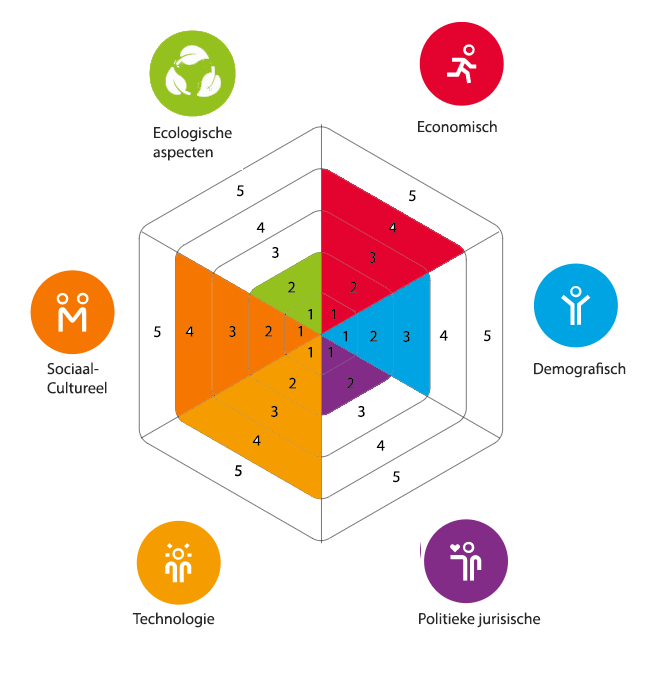 Het beste concept ontwerp
Levensloopbestendige woningen
Seniorenwoningen
Kangoeroewoningen
Politiek Juridisch
Politiek Juridisch
Politiek Juridisch
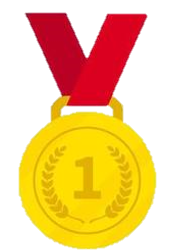 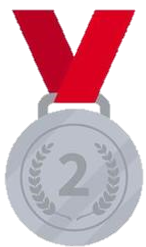 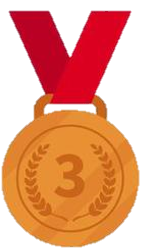 6,8
7,8
5,9
[Speaker Notes: 3 woonconcepten beoordeeld op verschillende criteria]
17 Woningen
Duurzaamheid
Texelse biodiversiteit 
Sociale cohesie
Verhoogde moestuinen
Bedoeld voor pre senioren en senioren
LevensloopbestendigHofje
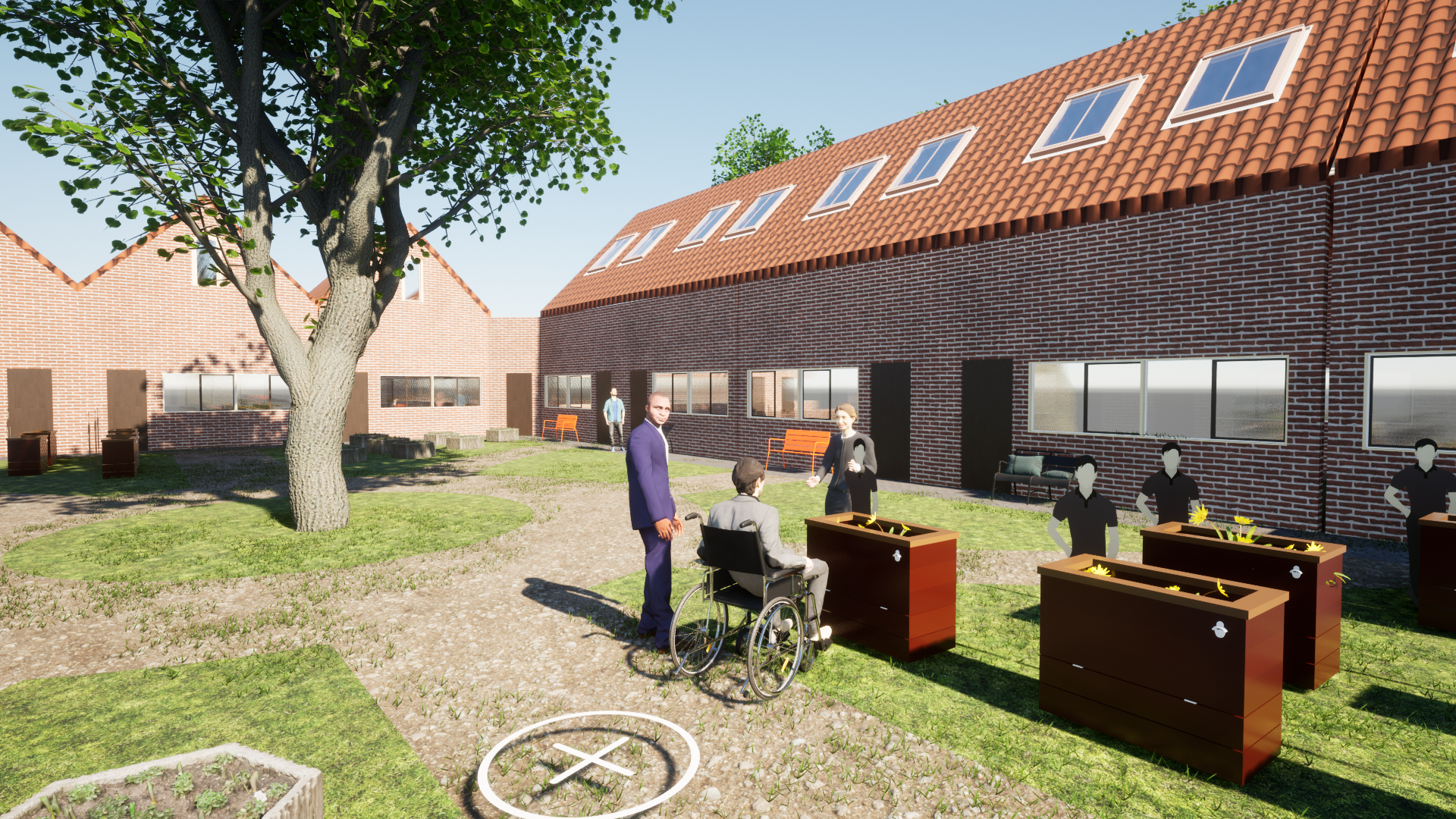 “Ik ben al bezig met financiering voor een huis van mijn 5 jarige dochter”
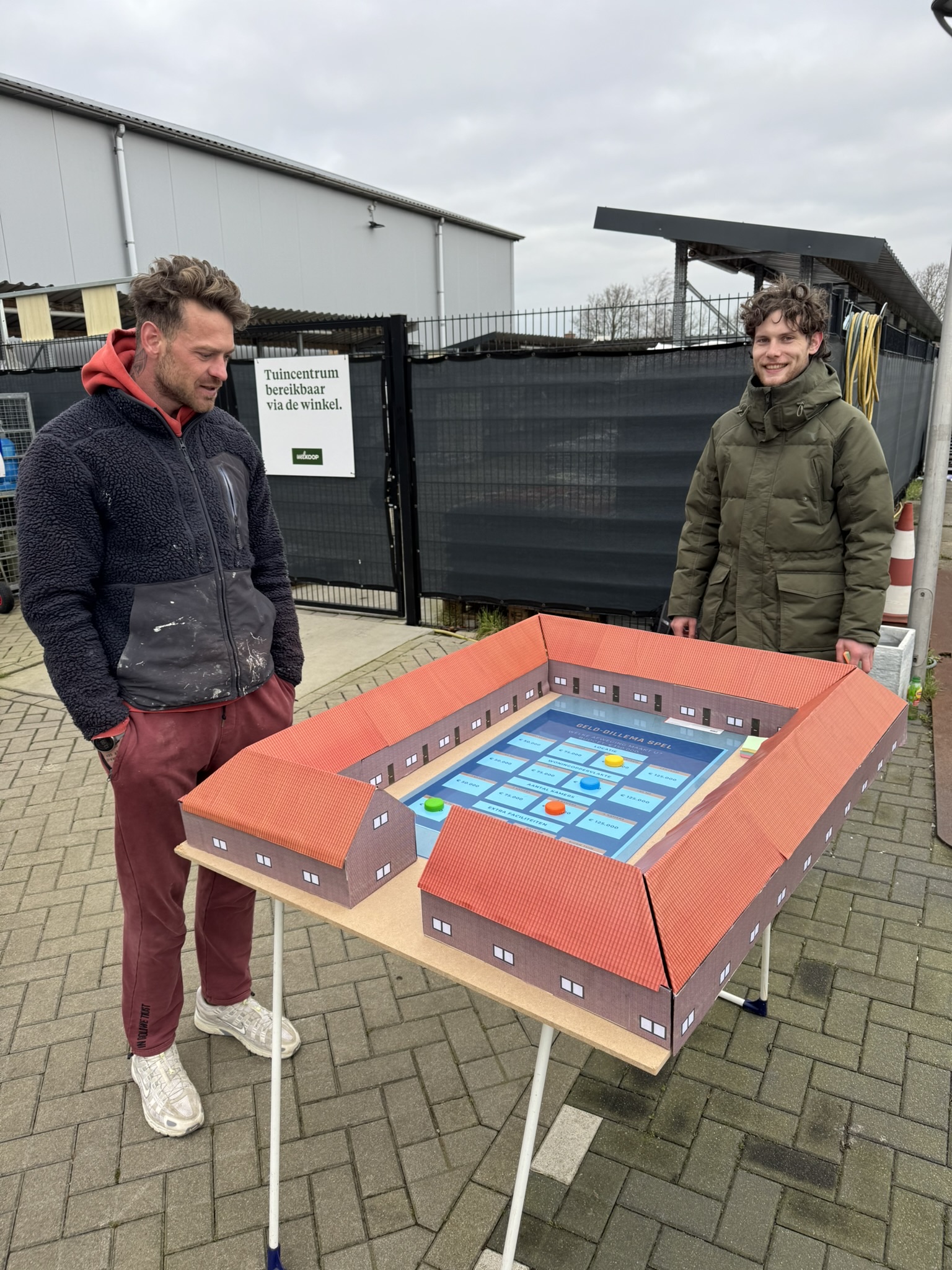 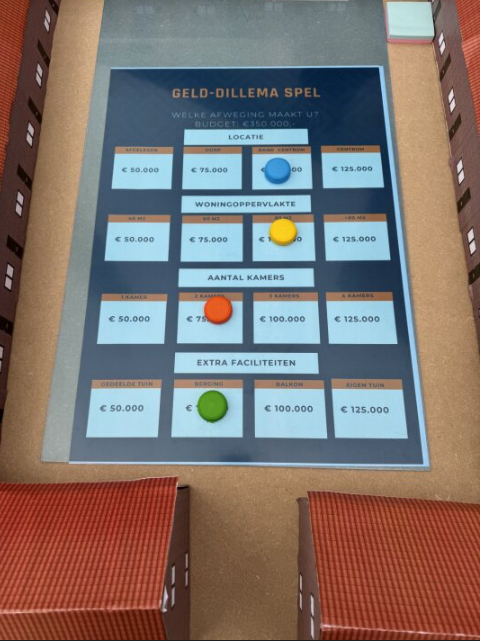 Juttersactie
Draagvlak
20 responses
Verschillende meningen
Verder onderzoek naar geïntegreerde voorzieningen
Plan heeft potentie
“Één buurman kan het voor iedereen verpesten.”
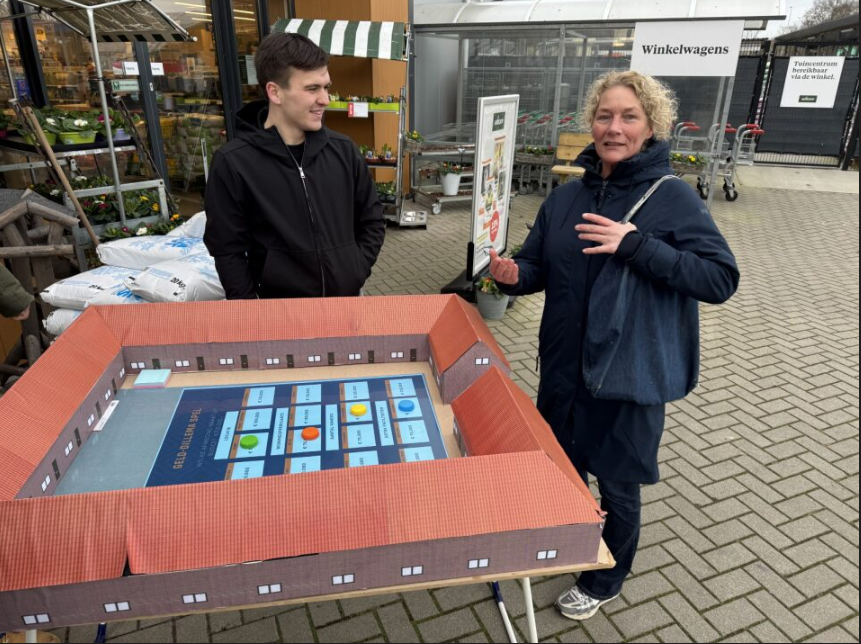 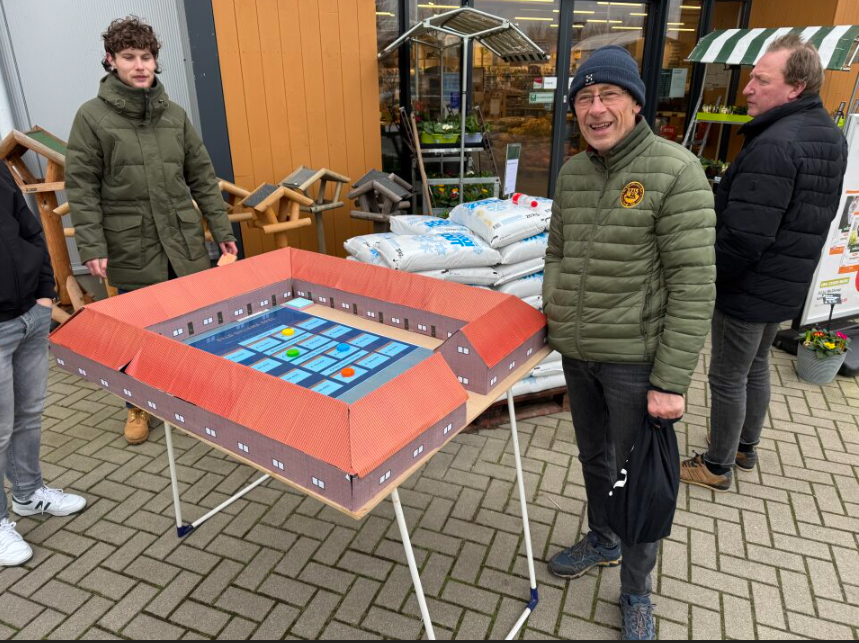 “Zo snel mogelijk realiseren voor mijn moeder!”
“Als ik ouder wordt zal ik wel wat kleiners kiezen”
Call to action
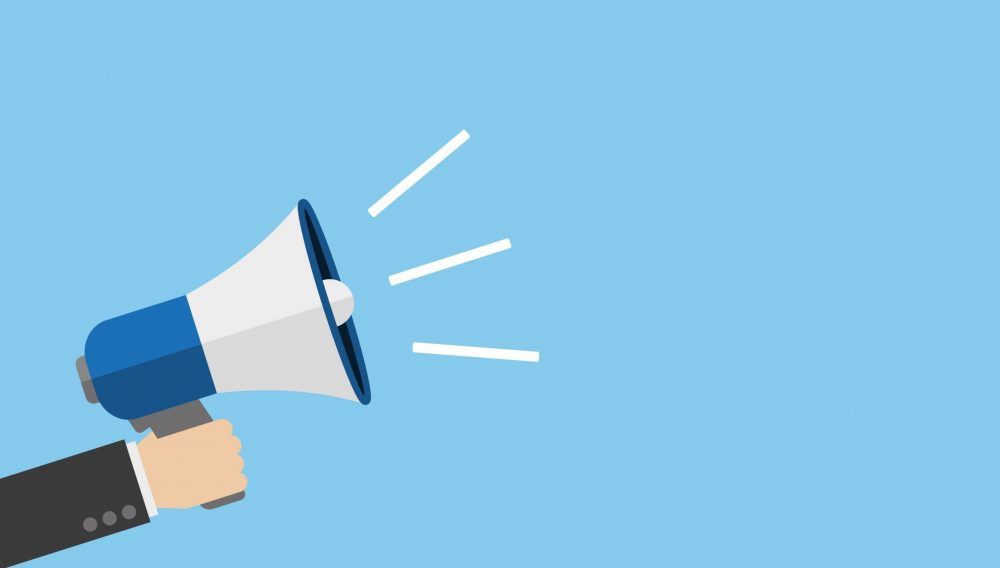 Stimuleer doorstroming en behoud Texel’s kernwaarden.
Realiseer woningen voor pre-senioren en senioren.
Leg het plan voor aan de gemeenteraad.
[Speaker Notes: Zorg voor passend aanbod voor pre-senioren en senioren om de doorstroming te stimuleren. Maak ruimte voor nieuwe generaties en behoud Texel’s unieke leefomgeving. Leg dit plan voor aan de gemeenteraad en geef Texel de toekomst die het verdient!]